Zorgzaam communiceren in de kinesitherapie
Peer review met vastgelegd thema 2022
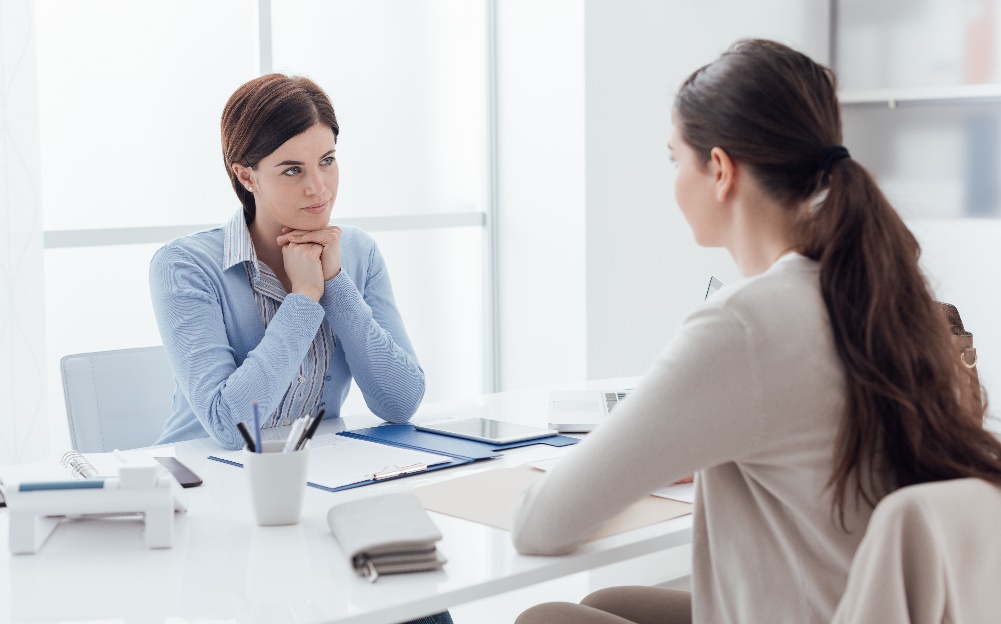 Inhoud
Rol van de zorgverlener
Basishouding
Actief en reflectief luisteren 
Verbale en non-verbale communicatie 
Gezamenlijke besluitvorming
1. Rol van de zorgverlener
Zorgzame communicatie 

Zorg voor de patiënt staat centraal 
Communicatie cruciaal voor efficiënte begeleiding 
Boodschap moet aankomen voor gewenste resultaat 

Bewust van je eigen communicatie 
Cruciaal voor opbouwen relatie met patiënt (→ verkrijgen van voldoende en juiste info)
Belang van communicatie – 5 opvattingen 
Opvatting 1 - Partnerschap
Gelijkwaardige communicatie 
Aandacht voor wat de patiënt (non-)verbaal zegt
Opvatting 2 - Eigen verantwoordelijkheid
Patiënt = mede-expert 
Vanuit jouw expertise communicatie leiden en sturen + vertrouwen dat patiënten het nodige doen 
Samen beslissingen nemen  
Opvatting 3 - Kwetsbaarheid en veerkracht
Veilige omgeving + aandacht voor patiënt
Contacteren kiné = 1e stap van patiënt = teken van veerkracht
Belang van communicatie – 5 opvattingen 
Opvatting 4 - Intrinsieke motivatie 
DEFINITIE: komt uit de persoon zelf, eigen drijfveren en behoeften die ervoor zorgen dat de persoon iets wil
Gedragsverandering door aanspreken intrinsieke motivatie patiënt
Opvatting 5 - Methodische communicatie
DEFINITIE: je communicatie bewust, doelgericht, systematisch en procesmatig gebruiken
Gespreksvoering = essentieel onderdeel van elke kiné-sessie
Gesprek leiden op een systematische manier → informatie van patiënt inwinnen, patiënt helpen reflecteren, en mee helpen beslissen over therapeutisch voorstel.
Kiné-sessie – 5 fasen 
Begin van de kiné-sessie
Kennismaking + creëren veilige omgeving 
Info inwinnen 
Onderzoek problemen
Gesprek aangaan vanuit biomedisch perspectief + aandacht voor psychosociale context patiënt
Lichamelijk onderzoek 
Toestemming vragen patiënt 
Planning 
Uitleg en advies + samen met patiënt beslissen over verdere behandeling
Einde van de kiné-sessie
Afsluiten wanneer patiënt er klaar voor is
2. Basishouding
Gepaste basishouding essentieel om vertrouwensband met patiënt op te kunnen bouwen 
Stap 1 = interesse en respect tonen voor patiënt (bv. wegleggen gsm)
Werken aan vertrouwensband → empathische houding 
DEFINITIE: Psychologische vaardigheid, jezelf inleven in de situatie en gevoelens van anderen
Hoe? 
Benoemen gevoelens,  niet oordelen, twijfels accepteren
Open vragen stellen
Herhalen, parafraseren en reflecteren
Oogcontact
Aanraken patiënt 
Houding: schuin t.o.v. patiënt plaatsnemen
Werken aan vertrouwensband → juiste attitude: 
Toe te passen attitudevaardigheden:
Niet-oordelend en open (veilige omgeving)
Standpunten van patiënt bevragen en aanvaarden
Persoonlijkheid van patiënt accepteren zonder te oordelen
Concreetheid 
Empathie 
Echtheid
Werken aan vertrouwensband → doorvragen: 
Techniek met tweedelig doel: 
Verder praten vanuit de juiste basishouding en zo band met patiënt versterken 
Verzamelen van meer info
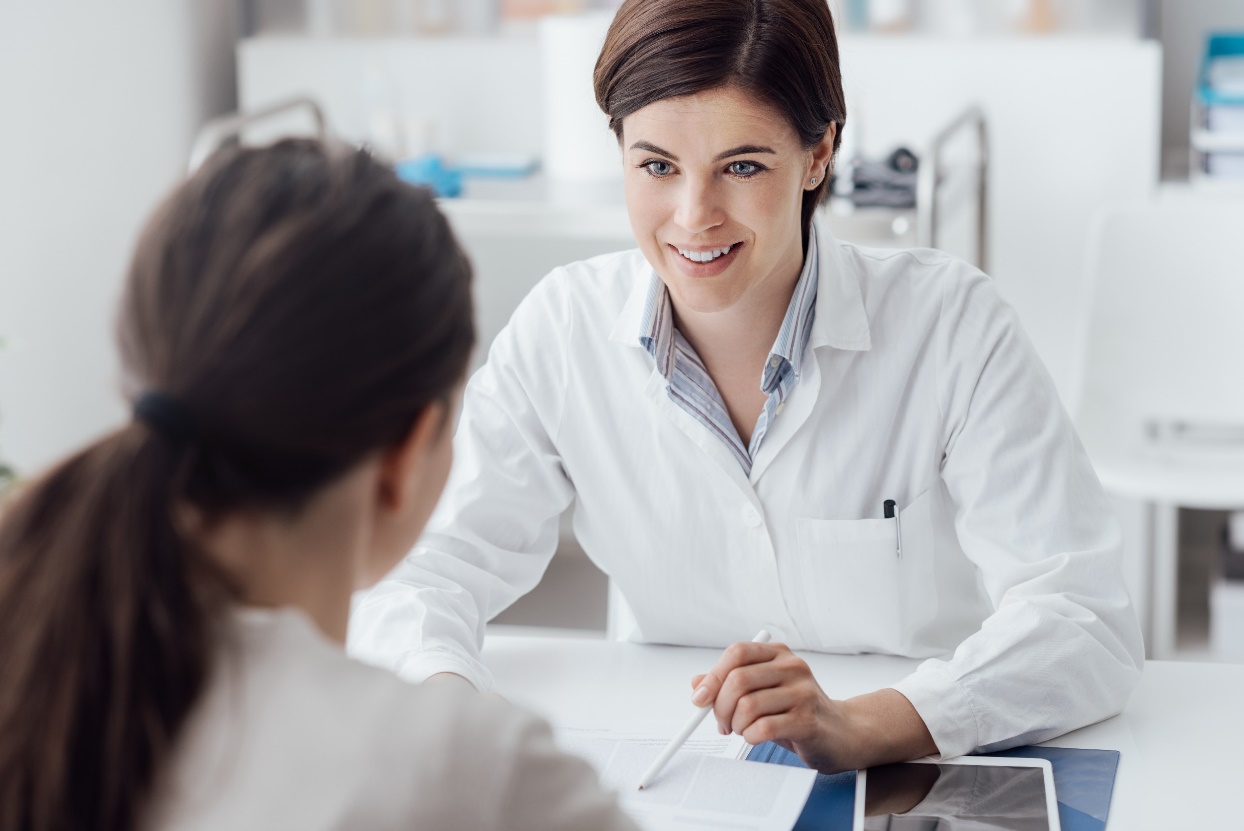 3. Actief en reflectief luisteren
Doel actief luisteren 
Patiënt motiveren om verder te vertellen (over klachten)
Aantonen oprechte interesse→ vertrouwensband versterken
Technieken van actief luisteren 
Open lichaamshouding
Gepaste gelaatsuitdrukking + oogcontact 
Korte, verbale aanmoedigingen
Laten vallen van stiltes
Parafraseren en herhalen 
Doorvragen
Definitie reflectief luisteren 
Vanuit het verhaal van de patiënt een hypothese formuleren en aftoetsen
(≠ parafraseren, hypothese bevat nieuwe elementen)
Doel reflectief luisteren 
Persoonlijke hypothese aftoetsen → aanzetten tot nadenken
Technieken reflectief luisteren
Diepere betekenis in het verhaal aftoetsen bij patiënt
Op het einde: samenvatten, met inbegrip van de emoties
4. Verbale en non-verbale communicatie
Non-verbale communicatie van patiënt
Herkennen non-verbale communicatie 
Lichaamstaal
Interpretatie non-verbale communicatie  
Paradoxale en congruente communicatie
DEFINITIE PARADOXAAL: non-verbale communicatie strookt niet met wat gezegd wordt
DEFINITIE CONGRUENT: non-verbaal gedrag sluit aan bij verbale communicatie
Non-verbale communicatie van jezelf
Uitstralen rust, (zelf-)vertrouwen, open houding, oogcontact, gebruik stem (timbre, intonatie) 
Omgevingsfactoren
5. Gezamenlijke besluitvorming
= shared decision
Communicatie tijdens de planningsfase
Communicatie op basis van 
gelijkheid 
waardering voor inbreng patiënt 
Aandacht voor vragen en/ of zorgen van patiënt 
Behandeloplossingen (SMART) op 3 niveaus (ICF) 
samen zoeken
voorkeuren patiënt duidelijk
Communicatie op het einde van de kiné-sessie – 4 modellen